«Ежегодный дополнительный оплачиваемый отпуск работникам 
с ненормированным рабочим днем. Фонд обязательного 
медицинского страхования в РФ»
Ежегодный дополнительный оплачиваемый отпуск работникам с ненормированным рабочим днем
Ненормированный рабочий день –  особый режим работы, в соответствии с которым отдельные работники могут по распоряжению работодателя при необходимости эпизодически привлекаться к выполнению своих трудовых обязанностей за пределами нормальной продолжительности рабочего времени. (ст. 101 ТК РФ)
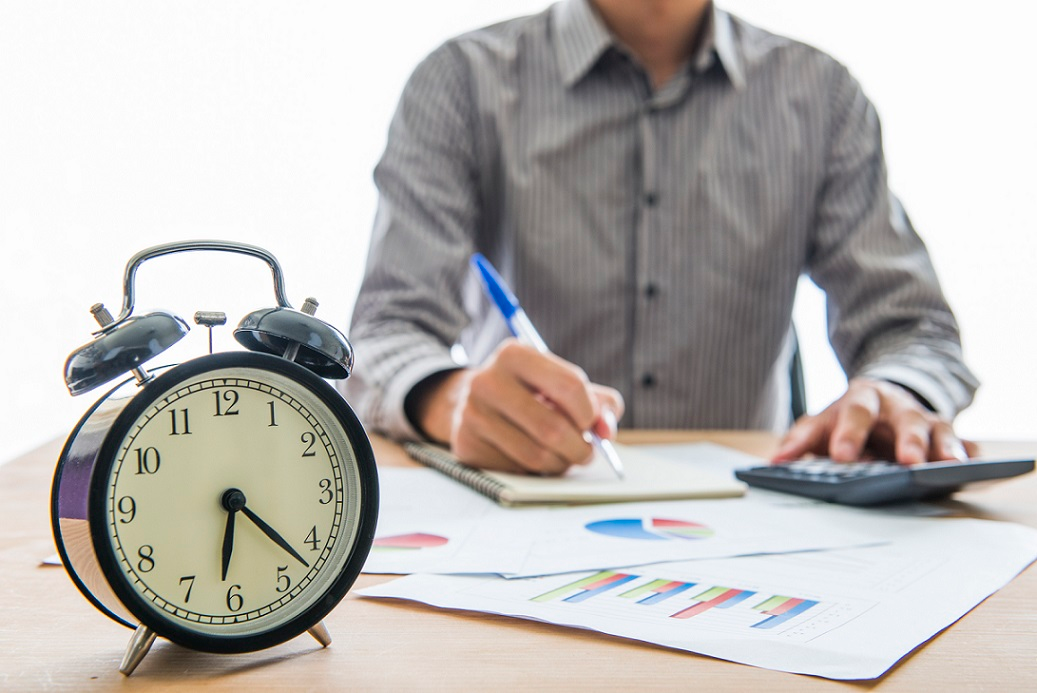 Ежегодный дополнительный оплачиваемый отпуск работникам с ненормированным рабочим днем
Предоставляется за работу в условиях ненормированного рабочего дня отдельным работникам федеральных государственных учреждений, если эти работники при необходимости эпизодически привлекаются по распоряжению работодателя к выполнению своих трудовых функций за пределами нормальной продолжительности рабочего времени
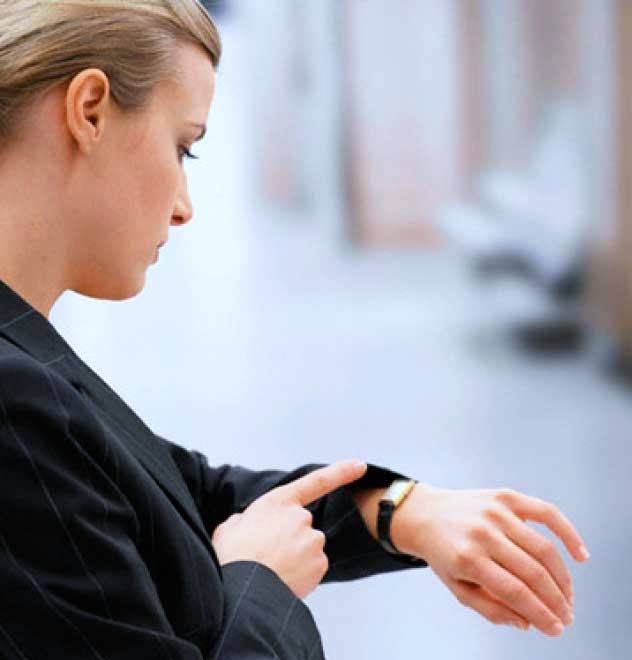 Ежегодный дополнительный оплачиваемый отпуск работникам с ненормированным рабочим днем
Перечень должностей работников с ненормированным рабочим днем, имеющих право на дополнительный отпуск, устанавливается правилами внутреннего трудового распорядка или иным нормативным актом учреждения
Ежегодный дополнительный оплачиваемый отпуск работникам с ненормированным рабочим днем
В перечень должностей включаются: 
руководящий
технический и хозяйственный персонал 
другие лица, труд которых в течение рабочего дня не поддается точному учету, лица, которые распределяют рабочее время по своему усмотрению, а также лица, рабочее время которых по характеру работы делится на части неопределенной продолжительности.
Ежегодный дополнительный оплачиваемый отпуск работникам с ненормированным рабочим днем
Его продолжительность не может быть менее 3 календарных дней.
Зависит
от объема работы;
степени напряженности труда;
возможности работника выполнять свои трудовые функции за пределами нормальной продолжительности рабочего времени и других условий.
Ежегодный дополнительный оплачиваемый отпуск работникам с ненормированным рабочим днем
Его продолжительность не может быть менее 3 календарных дней.
Зависит
от объема работы;
степени напряженности труда;
возможности работника выполнять свои трудовые функции за пределами нормальной продолжительности рабочего времени и других условий.
Фонд обязательного 
медицинского страхования в РФ»
Федеральный фонд обязательного медицинского страхования реализует государственную политику в области обязательного медицинского страхования граждан как составной части государственного социального страхования.
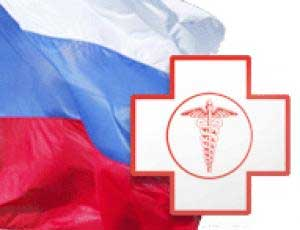 Фонд обязательного 
медицинского страхования в РФ»
Полномочия Федерального Фонда:
1)	участвует в разработке программы государственных гарантий бесплатного оказания гражданам медицинской помощи;
2)	аккумулирует средства ОМС и управляет ими, формирует и использует резервы для обеспечения финансовой устойчивости ОМС;
3)	осуществляет выравнивание финансовых условий деятельности территориальных фондов;
Фонд обязательного 
медицинского страхования в РФ»
Полномочия Федерального Фонда:
4)	получает от органа, осуществляющего контроль за правильностью исчисления, полнотой и своевременностью уплаты (перечисления) страховых взносов на ОМС, необходимую информацию для осуществления ОМС;
5)	имеет право начислять и взыскивать со страхователей для неработающих граждан недоимку по страховым взносам на ОМС неработающего населения, штрафы и пени;
6)	устанавливает формы отчетности и определяет порядок ведения учета и порядок ведения отчетности оказанной медицинской помощи по ОМС;
Фонд обязательного 
медицинского страхования в РФ»
Полномочия Федерального Фонда:
7)	издает нормативные правовые акты и методические указания в соответствии с полномочиями;
8)	утверждает формы заявлений, реестров счетов, актов, иных документов, указанных в нормативных правовых актах;
9)	осуществляет в установленном им порядке контроль за соблюдением субъектами ОМС и участниками ОМС законодательства об ОМС и за использованием ими средств ОМС, в том числе проводит проверки и ревизии;
10)	определяет общие принципы построения и функционирования информационных систем и порядка информационного взаимодействия в сфере ОМС и т.д
Фонд обязательного 
медицинского страхования в РФ»
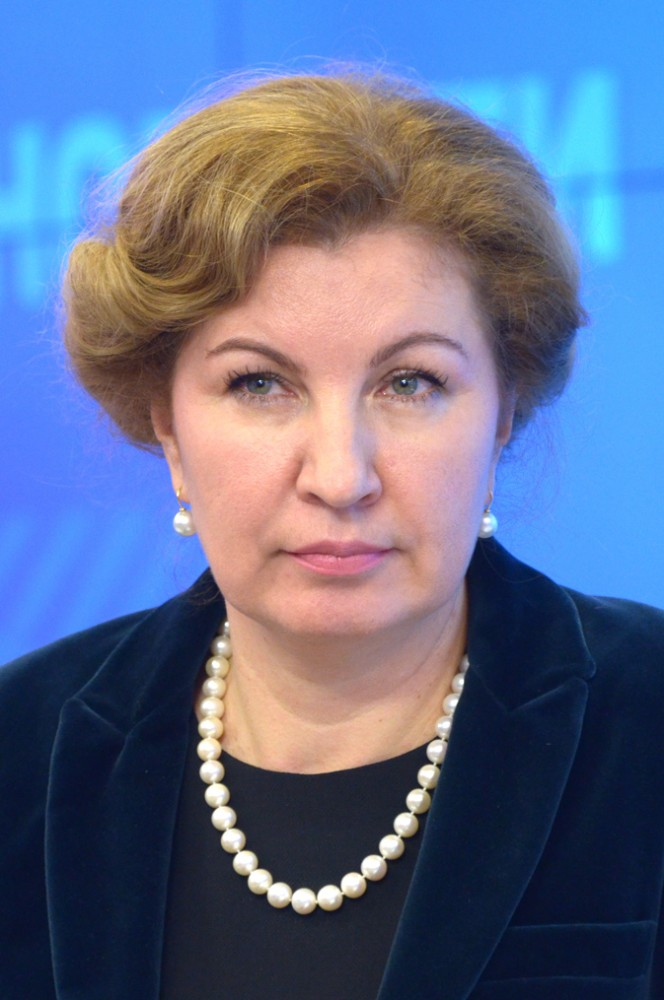 Управление фондом осуществляется коллегиальным органом - правлением и постоянно действующим исполнительным органом - председателем Федерального фонда.
Стадченко Наталья Николаевна – председатель
Фонд обязательного 
медицинского страхования в РФ»
К компетенции правления Федерального фонда относится решение следующих вопросов:
1.	утверждение перспективных планов работы Федерального фонда;
2.	рассмотрение проектов бюджета Федерального фонда обязательного медицинского страхования и отчетов о его исполнении, утверждение годовых отчетов о результатах деятельности Федерального фонда обязательного медицинского страхования;
Фонд обязательного 
медицинского страхования в РФ»
К компетенции правления Федерального фонда относится решение следующих вопросов:
3.	рассмотрение разрабатываемых Федеральным фондом проектов нормативных актов по совершенствованию системы обязательного медицинского страхования;
4.	принятие решений о внесении в установленном порядке предложений по определению норматива средств на содержание Федерального фонда, о рекомендациях по определению норматива средств на содержание территориальных фондов обязательного медицинского страхования и страховых медицинских организаций;
Фонд обязательного 
медицинского страхования в РФ»
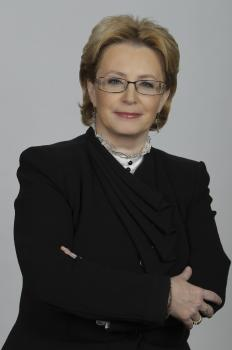 Состав правления Федерального фонда - 11 человек
Правление возглавляет председатель правления.
Председателем правления Федерального фонда по должности является Министр здравоохранения Российской Федерации.
Скворцова В.И.
Фонд обязательного 
медицинского страхования в РФ»
Председатель Федерального фонда:
1)	осуществляет руководство текущей деятельностью;
2)	несет персональную ответственность за ее результаты и подотчетен правлению Федерального фонда:
3)	действует от имени Федерального фонда без доверенности;
4)	распоряжается имуществом Федерального фонда в установленном порядке;
5)	заключает договоры;
Фонд обязательного 
медицинского страхования в РФ»
Председатель Федерального фонда:
6)	открывает расчетный и другие счета;
7)	представляет в Министерство здравоохранения Российской Федерации проект устава Федерального фонда;
8)	представляет в Министерство здравоохранения Российской Федерации на утверждение:
	проект ежегодного плана и показателей деятельности Федерального фонда и отчет об их исполнении;
	административные регламенты исполнения государственных функций;
	административные регламенты предоставления государственных услуг;
Фонд обязательного 
медицинского страхования в РФ»
Председатель Федерального фонда:
9)	утверждает по согласованию с правлением структуру, штатное расписание и смету расходов Федерального фонда;
10)	издает приказы и дает указания, обязательные для исполнения всеми работниками Федерального фонда;
11)	по согласованию с правлением представляет в Министерство здравоохранения Российской Федерации проекты федеральных законов о бюджете Федерального фонда обязательного медицинского страхования и о его исполнении;
12)	по вопросам, относящимся к компетенции Федерального фонда, утверждает нормативно-методические документы, обязательные для исполнения территориальными фондами обязательного медицинского страхования и страховыми медицинскими организациями, входящими в систему обязательного медицинского страхования и т.д
Порядок организации и проведения контроля объемов, сроков, качества и условий предоставления медицинской помощи по ОМС
Мероприятия по проверке соответствия медицинской помощи реализовываемые посредством:
медико-экономического контроля;
медико-экономической экспертизы;
экспертизы качества медицинской помощи.
Порядок организации и проведения контроля объемов, сроков, качества и условий предоставления медицинской помощи по ОМС
Объектом контроля является организация и оказание медицинской помощи по обязательному медицинскому страхованию.
Субъекты:
территориальные фонды обязательного медицинского страхования;
страховые медицинские организации;
медицинские организации, имеющие право на осуществление медицинской деятельности и включенные в реестр медицинских организаций, осуществляющих деятельность в сфере обязательного медицинского страхования.
Порядок организации и проведения контроля объемов, сроков, качества и условий предоставления медицинской помощи по ОМС
Цели контроля:
обеспечение бесплатного предоставления застрахованному лицу медицинской помощи;
защита прав застрахованного лица на получение бесплатной медицинской помощи;
предупреждение дефектов медицинской помощи, являющихся результатом несоответствия оказанной медицинской помощи состоянию здоровья застрахованного лица;
проверка исполнения страховыми медицинскими организациями и медицинскими организациями обязательств по оплате и бесплатному оказанию застрахованным лицам медицинской помощи.
Порядок организации и проведения контроля объемов, сроков, качества и условий предоставления медицинской помощи по ОМС
Медико-экономическом контроль
Цели:
1)	проверка реестров счетов на соответствие установленному порядку информационного обмена в сфере обязательного медицинского страхования;
2)	идентификация лица, застрахованного конкретной страховой медицинской организацией (плательщика);
3)	проверка соответствия оказанной медицинской помощи:
a.	территориальной программе обязательного медицинского страхования;
b.	условиям договора на оказание и оплату медицинской помощи по обязательному медицинскому страхованию;
c.	действующей лицензии медицинской организации на осуществление медицинской деятельности;
Порядок организации и проведения контроля объемов, сроков, качества и условий предоставления медицинской помощи по ОМС
Медико-экономическая экспертиза
Медико-экономическая экспертиза - установление соответствия фактических сроков оказания медицинской помощи, объема предъявленных к оплате медицинских услуг записям в первичной медицинской документации и учетно-отчетной документации медицинской организации.
Осуществляется в виде:
целевой медико-экономической экспертизы;
плановой медико-экономической экспертизы.
Порядок организации и проведения контроля объемов, сроков, качества и условий предоставления медицинской помощи по ОМС
Целевая медико-экономическая экспертиза проводится в случаях:
повторных обращений по поводу одного и того же заболевания;
заболеваний с удлиненным или укороченным сроком лечения более чем на 50% от установленного стандартом медицинской помощи или средне сложившегося для всех застрахованных лиц в отчетном периоде с заболеванием, для которого отсутствует утвержденный стандарт медицинской помощи;
получения жалоб от застрахованного лица или его представителя на доступность медицинской помощи в медицинской организации.
Порядок организации и проведения контроля объемов, сроков, качества и условий предоставления медицинской помощи по ОМС
При проведении плановой медико-экономическая экспертизы оцениваются:
характер, частота и причины нарушений прав застрахованных лиц на получение медицинской помощи по обязательному медицинскому страхованию в установленных договором на оказание и оплату медицинской помощи по обязательному медицинскому страхованию объеме, сроках, качестве и условиях;
объем оказанной медицинской организацией медицинской помощи и его соответствие установленному решением комиссии по разработке территориальной программы обязательного медицинского страхования объему, подлежащему оплате за счет средств обязательного медицинского страхования;
частота и характер нарушений медицинской организацией порядка формирования реестров счетов.
Порядок организации и проведения контроля объемов, сроков, качества и условий предоставления медицинской помощи по ОМС
Экспертиза качества медицинской помощи
Экспертиза качества медицинской помощи - выявление нарушений при оказании медицинской помощи, в том числе оценка своевременности ее оказания, правильности выбора методов профилактики, диагностики, лечения и реабилитации, степени достижения запланированного результата.
Экспертиза качества медицинской помощи осуществляется в виде:
целевой экспертизы качества медицинской помощи;
плановой экспертизы качества медицинской помощи.
Порядок организации и проведения контроля объемов, сроков, качества и условий предоставления медицинской помощи по ОМС
Экспертиза качества медицинской помощи
Целевая экспертиза проводится в случаях:
1)	получения жалоб от застрахованного лица или его представителя на доступность и качество медицинской помощи в медицинской организации;
2)	летальных исходов;
3)	внутрибольничного инфицирования и осложнения заболевания;
4)	первичного выхода на инвалидность лиц трудоспособного возраста и детей;
Порядок организации и проведения контроля объемов, сроков, качества и условий предоставления медицинской помощи по ОМС
Экспертиза качества медицинской помощи
Целевая экспертиза проводится в случаях:
5)	повторного обоснованного обращения по поводу одного и того же заболевания: в течение 30 дней - при оказании амбулаторно-поликлинической помощи, в течение 90 дней - при повторной госпитализации, в течение суток - при повторном вызове скорой медицинской помощи;
6)	заболеваний с удлиненным или укороченным сроком лечения более чем на 50 процентов от установленного стандартом медицинской помощи или средне сложившегося для всех застрахованных лиц в отчетном периоде с заболеванием, для которого отсутствует утвержденный стандарт медицинской помощи;
7)	отобранных по результатам целевой медико-экономической экспертизы.
Порядок организации и проведения контроля объемов, сроков, качества и условий предоставления медицинской помощи по ОМС
Экспертиза качества медицинской помощи
Плановая экспертиза качества медицинской помощи проводится с целью оценки соответствия объемов, сроков, качества и условий предоставления медицинской помощи группам застрахованных лиц, разделенным по возрасту, заболеванию или группе заболеваний, этапу медицинской помощи и другим признакам, условиям, предусмотренным договором на оказание и оплату медицинской помощи по обязательному медицинскому страхованию.
Порядок организации и проведения контроля объемов, сроков, качества и условий предоставления медицинской помощи по ОМС
Экспертиза качества медицинской помощи
Плановая экспертиза качества медицинской помощи проводится по случаям оказания медицинской помощи по обязательному медицинскому страхованию, отобранным:
1)	методом случайной выборки (проводится для оценки характера, частоты и причин нарушений прав застрахованных лиц на своевременное получение медицинской помощи);
2)	по тематически однородной совокупности случаев (проводится в отношении определенной совокупности случаев оказания медицинской помощи по обязательному медицинскому страхованию, отобранных по тематическим признакам).
Порядок осуществления территориальным фондом обязательного медицинского страхования контроля за деятельностью страховых медицинских организаций
Территориальный фонд обязательного медицинского страхования осуществляет контроль за деятельностью страховых медицинских организаций, в том числе повторно (реэкспертиза).
Задачами реэкспертизы являются:
1)	проверка обоснованности и достоверности заключения специалиста-эксперта или эксперта качества медицинской помощи, первично проводившего медико-экономическую экспертизу или экспертизу качества медицинской помощи;
2)	контроль деятельности отдельных специалистов-экспертов/экспертов качества медицинской помощи.
Порядок осуществления территориальным фондом обязательного медицинского страхования контроля за деятельностью страховых медицинских организаций
Реэкспертиза проводится в случаях:
1)	проведения территориальным фондом обязательного медицинского страхования документальной проверки организации обязательного медицинского страхования страховой медицинской организацией;
2)	выявления нарушений в организации контроля со стороны страховой медицинской организации;
3)	необоснованности и/или недостоверности заключения эксперта качества медицинской помощи, проводившего экспертизу качества медицинской помощи;
4)	поступления претензии от медицинской организации, не урегулированной со страховой медицинской организацией;
5)	поступления жалобы застрахованного лица или его представителя на качество медицинской помощи.
Порядок осуществления территориальным фондом обязательного медицинского страхования контроля за деятельностью страховых медицинских организаций
Порядок применения санкций к медицинской организации за нарушения, выявленные в ходе контроля
Результатом контроля в соответствии с договором на оказание и оплату медицинской помощи по обязательному медицинскому страхованию и перечнем оснований для отказа в оплате медицинской помощи (уменьшения оплаты медицинской помощи) являются:
1)	неоплата или уменьшение оплаты медицинской помощи в виде:
	исключения позиции из реестра счетов, подлежащих оплате объемов медицинской помощи;
	уменьшения сумм, представленных к оплате, в процентах от стоимости оказанной медицинской помощи по страховому случаю;
	возврата сумм, не подлежащих оплате, в страховую медицинскую организацию;
Порядок осуществления территориальным фондом обязательного медицинского страхования контроля за деятельностью страховых медицинских организаций
Порядок применения санкций к медицинской организации за нарушения, выявленные в ходе контроля
Результатом контроля в соответствии с договором на оказание и оплату медицинской помощи по обязательному медицинскому страхованию и перечнем оснований для отказа в оплате медицинской помощи (уменьшения оплаты медицинской помощи) являются:
2)	уплата медицинской организацией штрафов за неоказание, несвоевременное оказание либо оказание медицинской помощи ненадлежащего качества (по страховому случаю, при котором выявлены дефекты медицинской помощи и/или нарушения при оказании медицинской помощи).
СПАСИБО 
ЗА ВНИМАНИЕ!